Welcome Class of 2022 Parent Information Night
Eighth Graders Transition to Central High School




Dr. Finley, School Principal
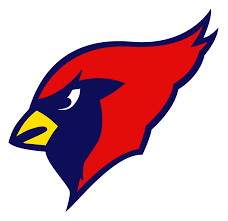 Freshmen TeamMr. Garcia – Assistant PrincipalMrs. Fuller – Freshmen CounselorMr. Williams – Freshmen Social WorkerMr. Brown – Director of Career and Technical EducationMs. Talley – Site Coordinator for Communities In School
Central High School Expectations
School starts at 7:30am 
Students are expected to be in their first period class and ready to learn
Students will take seven classes per semester
Students will take one full year of Physical Education and must purchase a gym uniform

Students will take Preparing for College and Careers; where they will follow the class room curriculum and create a Portfolio 
Students will be given a Planner to use for the entire school year to keep up with all academic assignments
Students will maintain a Weekly Progress Report based on academic achievements
Academic School Year
Divided into four quarters per school year
Divided into two semesters per school year
Students will receive academic progress reports throughout the school year 
Students will receive report cards at the end of each quarter
Understanding the TWO Semesters
Quarter one and quarter two grades along with a final exam grade will be calculated to earn a (Semester I) grade which will appear on students’ report card and high school transcript

Quarter three and quarter four grades along with a final exam grade will be calculated to earn a (Semester II) grade which will appear on students’ report card and high school transcript
Please understand that all four quarters are not calculated together
State of Indiana Requirements (Core 40) DiplomaALSO
Graduation Pathways

High School Diploma
Learn and Demonstrate Employability Skills
Postsecondary – Ready Competencies
Understanding the (Core 40) by Subject
4 years of English / 2 credits each year
3 years of Math / 2 credits each year
3 years of Science / 2 credits each year
3 years of Social Studies / 2 credits each year


Passing Grade is a (D) or better 
       (F) is not a passing grade
Understanding the (Core 40) Directed Electives / Electives
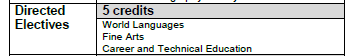 Directed Electives can be done over the course of (4) years
Students can earn over (5) DE credits
Spanish or French
Art or *Music
CTE – Career Pathway
Electives can be done over the course of (4) years  
Students will most likely earn more then (6) Elective credits
Eighth period class with (CIS)
Math Lab 
I - Lit
Career Pathways
Required as well…..
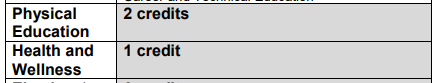 1 full year of Physical Education; must dress every class and must purchase a gym uniform
1 semester of Health
Failing Classes as a Freshmen
If a student fails any CORE class he/she will have to make that class up (no exceptions)

If a student fails a class freshman year it will put them behind and can sometimes be very discouraging
Please make it a habit to check your student’s RDS every week
Build a relationship with each one of your student’s teachers
Contact your student’s teachers with any questions and/or concerns (via email, telephone or school counselor)

    Passing Grade is a (D) or better (F) is not a passing grade
Cardinal Hour – Tutoring/Lunch
Tutoring is built into your student’s schedule
Students have access to their teachers during lunch hour

Students are allowed to make up missing assignments at teachers’ discretion during Cardinal Hour
Parents can also use Cardinal Hour to meet with their student’s teachers
Attendance
The Attendance Policy of the School City of East Chicago is in compliance with the Indiana Department of Education attendance policy that requires each student to attend school 95% of the school year.  

     “This includes both excused and unexcused absences.”
The State is in full control….
This is why it is imperative for your student to come to school everyday on time and be 100% prepared to learn  

Doing classwork and homework

Asking questions

Understanding what is expected of them as a student
Summer Reading
Will be announced in May 2018
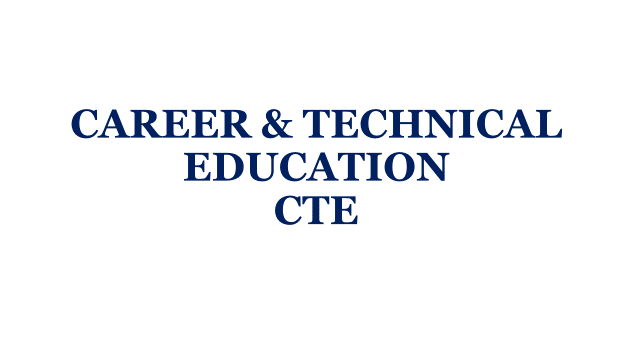 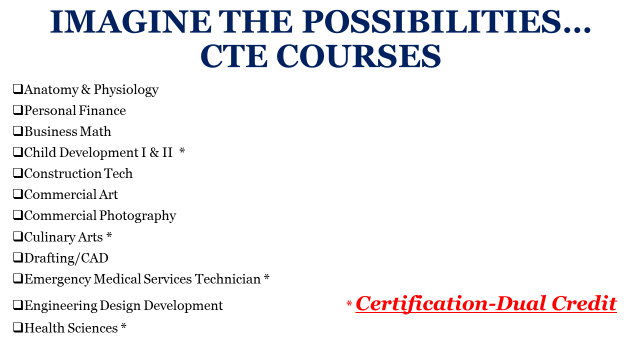 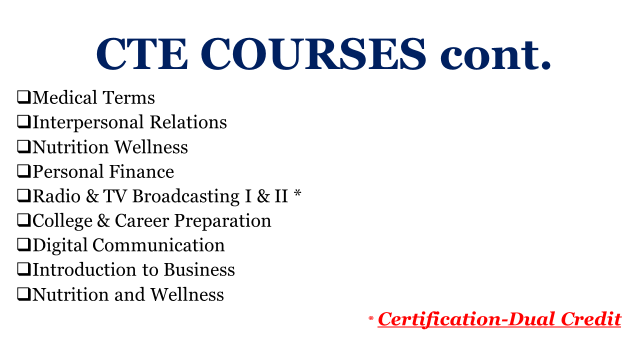 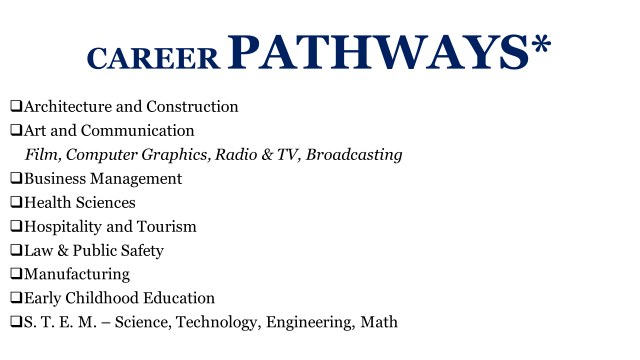 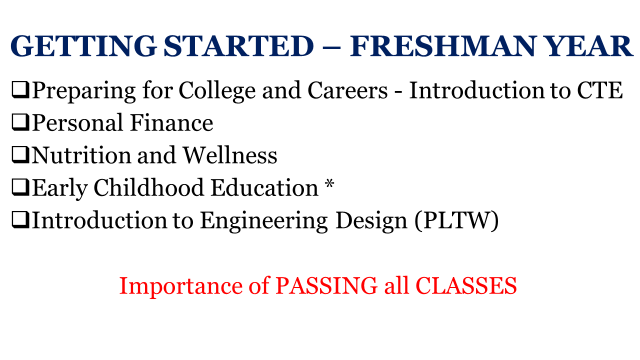 Communities In SchoolsFACTS:
Communities In Schools identifies existing community resources and forms partnerships for the benefit of the student and families

Site Coordinators tracks outcomes for the student population it serves; 80-90% of students tracked make better grades, stay in school and have fewer discipline problems
Communities In SchoolsSUCCESSFUL MODEL:
The Coordinator works with school staff to: 

Identify students at risk of not graduating

Assess school and student needs

Establish relationships with local businesses, social service agencies, health care providers, and parent and volunteer organizations to harness needed resources

CIS connects services with student needs, on a one time basis or through a monitored case management system

CIS also brings community resources to students and families through after-school programs
Communities In Schools PRIORITIES:
Support and enhance family involvement initiatives
Expand and enhance mentoring, tutoring, and other volunteer activities
Connect targeted students with existing supportive services
Promote college and workforce preparation activities
Support early literacy efforts
Freshmen Bridge Academy
Eighth graders transitioning to the ninth grade
Monday – Thursday from 8:00am to 2:00pm
Three weeks during the summer (date will be announced)
Must sign up if you are interested
Students will earn an elective credit towards graduation
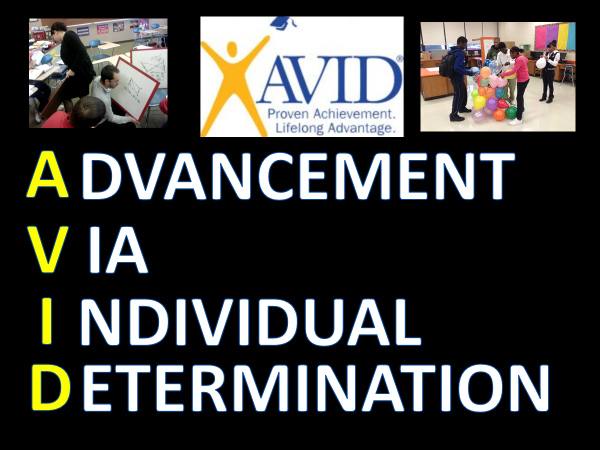 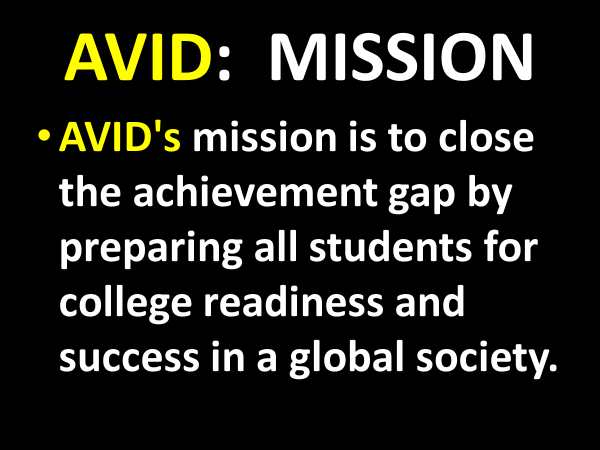 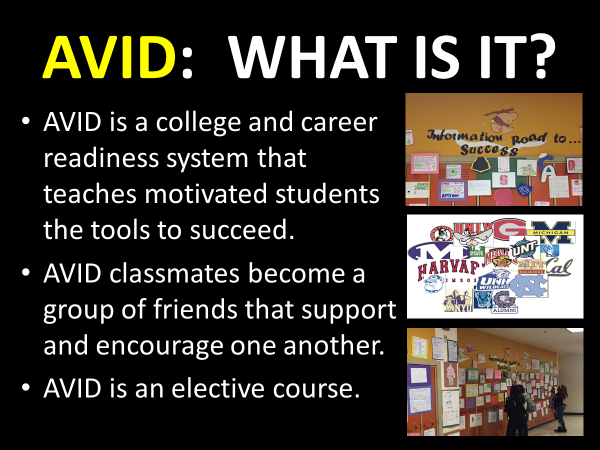 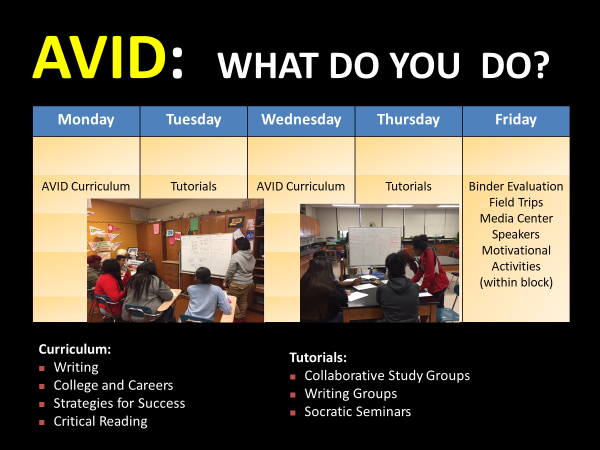 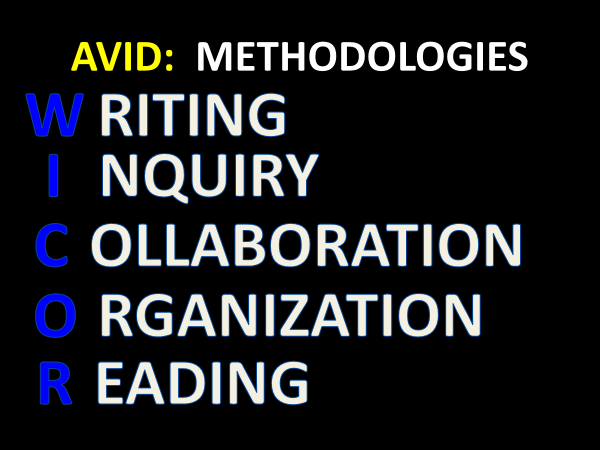 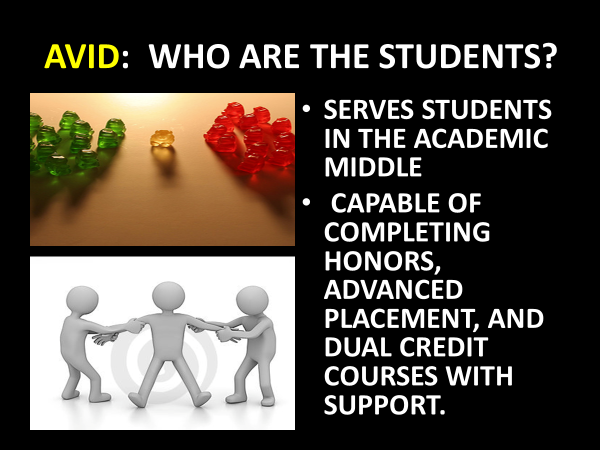 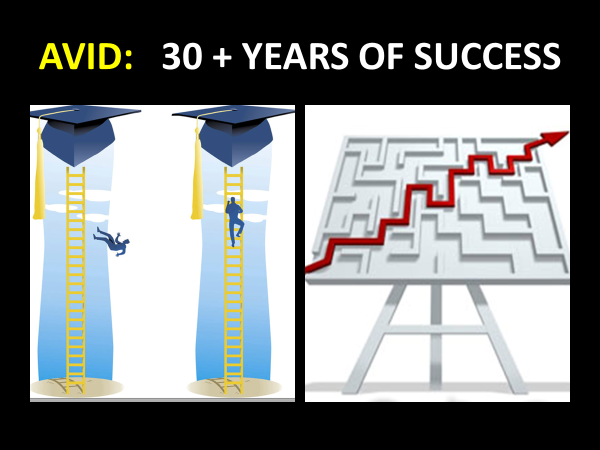